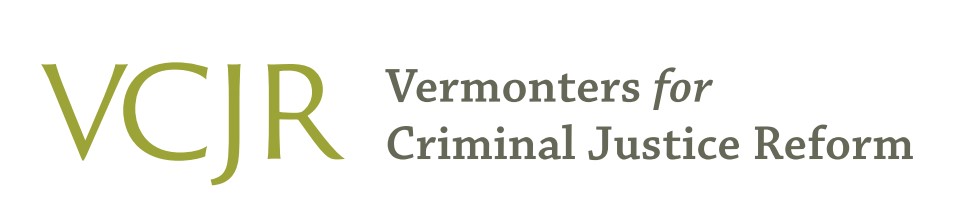 About VCJR
Established in 2013

Work to promote the health and safety of justice-involved people, their children and the community

Synergy between policy + direct service

Opened a specialized re-entry & recovery center for justice-involved people living with substance use disorder in August 2022

Based in Chittenden County and providing services statewide

Over half of our staff and board are people with lived experience (have either experienced incarceration themselves or the incarceration of a family member)
Our goals in opening our re-entry and recovery center
Promote the health and safety of justice-involved people, their children and the community

Prevent overdose deaths

Reduce unnecessary incarceration

Keep parents and children together

Reduce interpersonal violence

Prevent crime

Reduce health disparities and improve health outcomes
Our goals in opening our re-entry and recovery center
Leverage our earned trust and credibility with our population of focus to attract, engage and retain justice-involved people with substance use disorder who  were not engaging in recovery services (reach new people)

Enhance Vermont’s network of recovery centers by offering a community partner specifically focused on the needs of justice-involved people 

Provide services that complement (not replicate) existing services (do new things)

The need is far greater than any one organization can meet but VCJR is committed to doing our part to help meet the needs of justice-involved people with substance use disorders
Justice-involved people living with substance use disorder

Particularly vulnerable

Particularly hard to reach

Particularly high impact
Who We Work With
Risk of fatal overdose goes up over 1,000% during the weeks following release from incarceration

Only 13% of prison staff say we are adequately preparing people for success upon release from incarceration

Prepared or not, people are returning to their home communities every day

Justice-involved people listed re-entry support as their number one need
Who We Work With
VCJR has engaged over 140 high-risk justice involved people on site at our re-entry and recovery center since we opened the center last August
97% reported extremely low income and 2.4% very low income (based on HUD income guidelines)
The average age of program participants is 39.8 years old
29% of program participants are BIPOC community members and 21% are Black or African American (this is significantly higher than the 10.2% of the Chittenden County population comprised of BIPOC community members including 2.6% who are Black or African American)
Intake Data:
We are successfully reaching high-risk people with complex needs
49% of participants are recently released from incarceration
59% of participants were unhoused at intake (another 36% reported their housing as temporary or unstable) 
82% tested positive for both stimulants and opioids at intake
82% reported current injection drug use at intake
Intake Data Continued:
We are reaching high-risk people with complex needs
80% reported a history of serious wounds, blood infections or endocarditis
29% had current wounds or infections at intake (likely due to Xylazine contamination)
52% reported they have experienced serious mental health symptoms related to methamphetamine use
82% report a history of overdose 
48% reported an overdose in the past 6 months and 4 reported an overdose in the previous 24 hours of intake
Over 90% were not accessing services at an existing recovery center
Why do justice involved people need specialized services?
Justice-involved people are among the most vulnerable, stigmatized and marginalized people in Vermont
Vermont disproportionately  incarcerates poor people, unhoused people,  BIPOC people and people with disabilities, including substance use disorders and other mental health disorders
Justice-involved people have been identified as  a population experiencing significant health disparities by the Vermont Department of Health
Justice-involved people often struggle to build trust with service providers
Criminal justice history and criminal behaviors are highly stigmatized and prevent people from asking for help and accessing services
Why do justice involved people need specialized services?
Most community based services and supports end during periods of incarceration and it can be difficult to re-connect or establish new connections
Need for support from peers and providers that understand the criminal legal system
Why do justice involved people need specialized services?
Need support from peers and providers that understand the criminal legal system and how it impacts the drug treatment and recovery process

Need support from a knowledgeable and trusted provider that is independent from DOC and is not perceived as putting their freedom at risk

“ I have spent so much time in jail that I have a hard time navigating and socializing out here.  People take me the wrong way or misunderstand me a lot and I feel their judgement immediately.  After that it’s over. I’ll avoid going there forever.” (VCJR client)
What’s Different?
Continuous, needs-based professional case management
Drug treatment with contingency management
We offer a mixed approach of peer and professional services
Re-entry services
Continuity of services including during periods of incarceration, re-entry transition and community supervision
Continuity of services through all stages of recovery, including during periods of active use
Services offered free of charge and no insurance necessary
High tolerance for challenging behaviors
No time limits
Re-entry and recovery center services include:
Community reentry planning, coordination and support for people transitioning out of incarceration
Continuous case management including during periods of incarceration to maintain connection and facilitate successful reentry, continuity of drug treatment and coordination of services
Support in successfully complying with legal mandates including mandatory court hearing attendance, supervision requirements, treatment court requirements, protection orders and sex offender registries
Service coordination and systems advocacy
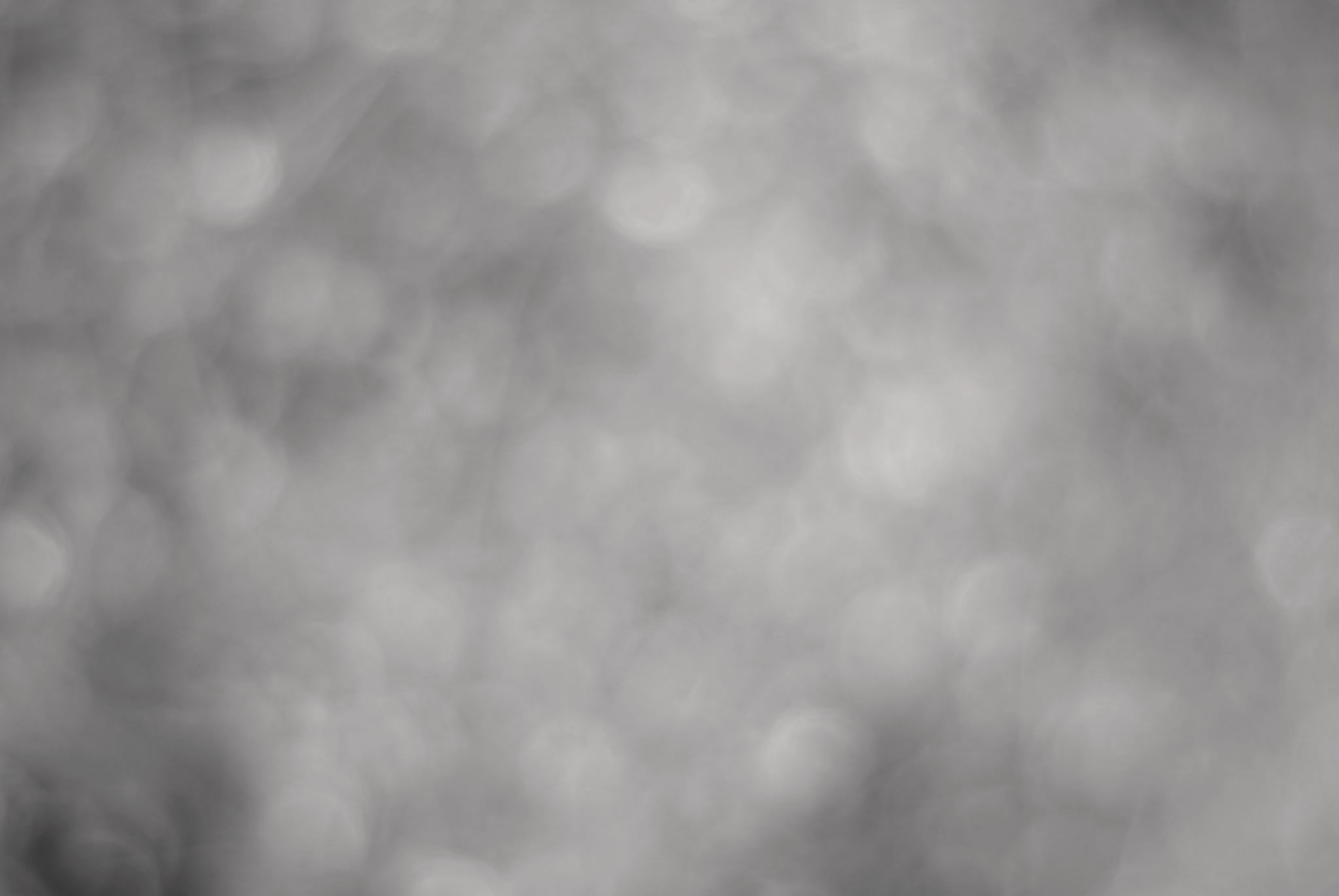 Support in accessing and retaining healthcare & following healthcare recommendations
Additional re-entry and recovery services include:
Medical support and advocacy (accompanying to the ED, hospital visits, helping problem solve and increase retention)
MOUD and PCP telehealth appointment support (providing space at our center for people to access telehealth)
Relapse prevention, relapse response, and recovery stabilization
Substance use and mental health crisis services
Treatment coordination and treatment retention support (taking people to 1st day at the clinic, transportation to inpatient treatment)
Help with housing, employment, transportation, and other basic needs
Community outreach services
Housing search and housing retention support
Peer support groups
Basic needs assistance (transportation, food, clothing, cell phone)
Unusually comprehensive case management services
Drop-In case management and crisis support (some programs offer peer drop-in services, but on demand case management and crisis support is not common)
Parenting support and support navigating the DCF system
Support with reentry planning and service coordination
Transportation directly from the facility to inpatient treatment or back to the community
Support in filling critical and high-risk gaps (MOUD treatment, housing)
Family court and team meeting attendance
Systems advocacy
Scheduled visitation coordination and help with transportation
Clients often drop-in in crisis and needing emergency help with medical care, MOUD treatment, housing and basic needs, etc
Snacks, Hats, Gloves, Socks
Accompaniment and support going to the emergency room, hospital visits for clients with endocarditis and serious infections
Overdose PreventionServices
Naloxone distribution and training
Fentanyl and Xylazine test strip distribution and education
Harm reduction support
Drug treatment options counseling and referral
Picking people up directly from the facility upon release 
Overdose prevention focused drug treatment with contingency management
Relapse prevention, relapse response and recovery stabilization
Support during all phases of the recovery process (including during periods of active use)
Treatment coordination and treatment retention support
transportation to MOUD treatment intakes
transportation to inpatient treatment
participation and advocacy in team meetings
Problem solving and removing barriers to treatment
[Speaker Notes: Make font match]
An innovative approach to overdose prevention
66 contingency management participants and still enrolling
Increase participant awareness of the role fentanyl plays in overdose risk
Increase awareness of the presence of fentanyl in local stimulant and opioid drug supplies
Cultivate and support the intention to avoid fentanyl and substances likely to contain fentanyl
Facilitate testing of stimulants and opioids for the presence of fentanyl prior to use
Identify, document and remove barriers to avoiding fentanyl
Provide opportunities for risk reduction education, skill building and practical support
Contingency Management Pilot
We have recently added weekly survey questions….
Have you experienced (or witnessed) an overdose after using stimulants like cocaine or meth?  
If so, was there any indication it was caused by fentanyl contamination?
	Did you use a fentanyl test strip?
	Was Naloxone used?
	Did Naloxone work?
Xylazine testing: We are now distributing Xylazine test strips to clients and testing urine of contingency management participants.
Out of 52 samples tested for Xylazine thus far 40 were positive: 77%
Monitoring and documenting Fentanyl and Xylazine contamination
[Speaker Notes: make slide match]
Community Benefits
Long standing and trusted relationships with justice involved people provides realistic opportunities for people to get support before things reach a point of desperation and reduces likelihood of violence and crime
[Speaker Notes: Move the last bullet under community benefits as a seperate thing]
To save lives now, we should…
Reach new people

Focus on those most at risk like justice-involved people with SUD

Do new things

Involve new partners (people need new options and choices)

The need is far greater than any one organization can meet but VCJR is committed to doing our part to help meet the needs of justice-involved people with substance use disorders
We are asking for your support…
New specialized re-entry and recovery center for justice-involved people with substance use disorder

Non-treatment services including case management, re-entry coordination and recovery support services

Please note:  We are not asking for support for our drug treatment (contingency management) or policy advocacy work (separately funded)

When the time comes for opioid settlement funding allocation decision-making, we anticipate requesting $150,000 to $300,000 in ongoing funding support
Why opioid settlement funds?
Justice-involved people with OUD are among those harmed:

Physical loss of freedom (often for a period of years)
Extremely painful forced detox in particularly stressful and uncomfortable settings
Lack of access to MOUD meds and other treatment in corrections settings (for many years)
Coercion in treatment and recovery decision-making
Delayed treatment and recovery
Termination of parental rights
Loss of personal property
Interruptions in work experience and advancement
Poverty, homelessness and health issues related to justice-involvement
Dramatically increased overdose risk
Interference with social attachments
Serious harm to children and family members
Much more
Why opioid settlement funds?
Justice-involved people with OUD are among the most vulnerable Vermonters

Over 60% of incarcerated Vermonters are living with OUD

VCJR is successfully engaging those at most imminent risk for overdose death 
(homeless,  polysubstance use, injection drug use, recently released from incarceration, prior overdoses)

VCJR is offering intensive services closely tailored to reducing harms associated with OUD

VCJR is innovating and trying new approaches (an important use of funds)

VCJR’s services are directly mitigating the harms caused by the negligence of the pharmaceutical industry (concrete benefits effecting a broad range of harms)

VCJR’s services are directly benefiting individuals, children, families and communities
Thank youfor considering our request!